Jacek Wallusch_________________________________Applied Quantitative Methods for Business Development and Analysis
Lecture 8:
Introduction to R
Introduction___________________________________________________________________________________________________________________
Centroid
Centroid
location representing the centre of a cluster










recall the definition of weighted average (Wn)
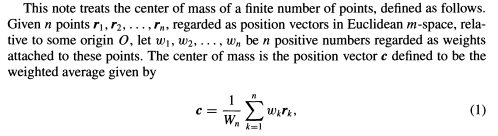 AQM: 8
T. M. Apostol and M. A. Mnatsakanian, Centroids Constructed Graphically, Mathematics Magazine, vol. 77. no. 3, June 2004
Introduction___________________________________________________________________________________________________________________
Distance
Y

yj
points in a Euclidean space
xj                X
8 xs and 8 ys


         X           Y
y1, y2, ..., y8
x1, x2, ..., x8
AQM: 8
k-Means___________________________________________________________________________________________________________________
When to use it
Advantages
computationally fast and simple
intuitive


Problems
not performing well in presence of outliers
suitable for detecting spherical clusters
number of clusters (centroids) should be pre-determined
non-spherical clusters
AQM: 8
Mean-Shift___________________________________________________________________________________________________________________
Algorithm
Procedure
centroid-based algorithm
converges to local centroids
procedure seeks the modes (local maxima) of a (specified) density function
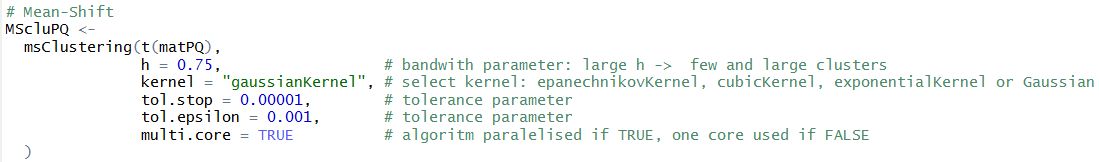 AQM: 8
HINT: Variables should be standardised before initiating the algorithm
Mean-Shift___________________________________________________________________________________________________________________
Algorithm
randomly chosen point
Procedure
select randomly a point (black dot)
radius depending on the kernel density (grey-shaded area)
iterative process of sliding the circular window towards a higher-density region
iterations are terminated when convergence is achieved (no additional points are added to the kernel
steps 1-4 are performed for numerous sliding circular windows
density
slide towards a higher-
density region
AQM: 8
Blurring Mean-Shift___________________________________________________________________________________________________________________
Recent Development
Advantages
much faster than the standard mean-shift
converges to local centroids


Problems
asymptotic bias depending on the design of smoothing components
Procedure
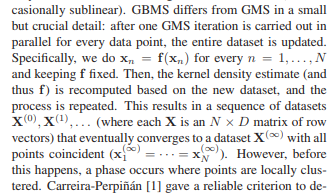 AQM: 8
M. A. Carreira-Perpinan, Generalised Blurring Mean-Shift Algorithms for Nonparametric Clustering, 2008